Herní trh v Japonsku
3. přednáška
Shrnutí 2. přednášky
Japonsko je Hardwarovou velmocí
Nintendo během 90. let ztrácí svou převahu na globálním trhu
Sony přichází s novým přístupem poskytovatele platformy
Na přelomu tisíciletí Japonsko vede i na poli her
Pokles koncem 1. dekády – proč?
V posledních letech zase nárůst?  - proč?
[Speaker Notes: Nedostatky u nové generace konzolí, zaostalost v dig. Distribuci, slabá nezávislá scéna?
Nová vrstva hráčů? – Lidi odkojení anime začínají mít kupní sílu?]
Jaké hry jsou podle vás nejprodávanější v Japonsku?

Jak si stojí západní hry?
Japonský trh
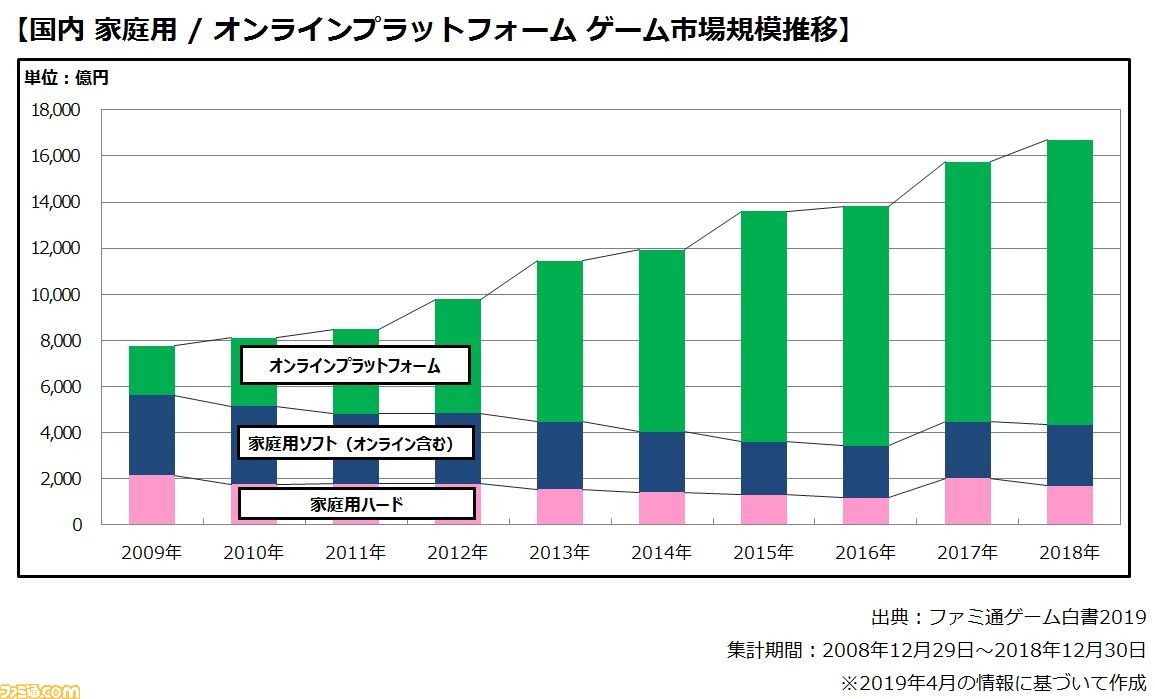 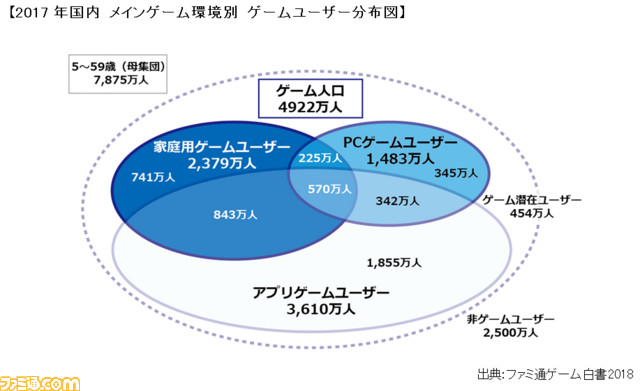 Asi nejvyšší výdaje za hry na osobu

Nejprodávanější hry v Japonsku
japonsky

Jaké jsou hry, které jsou v Japonsku populární?
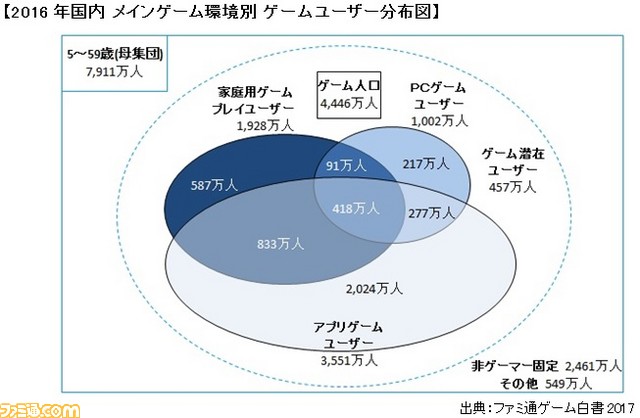 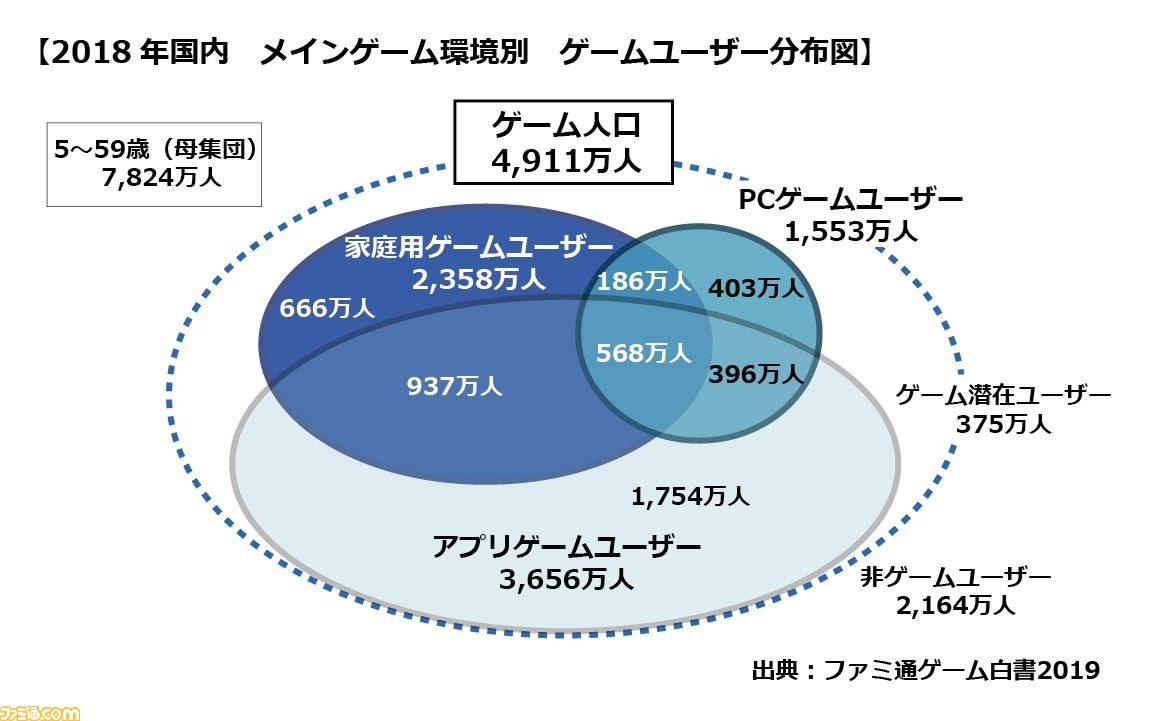 [Speaker Notes: Hráčů na PC je asi 1,5krát víc než ve 2016, populární jsou e-sporty, battle royale]
Přenosné konzole
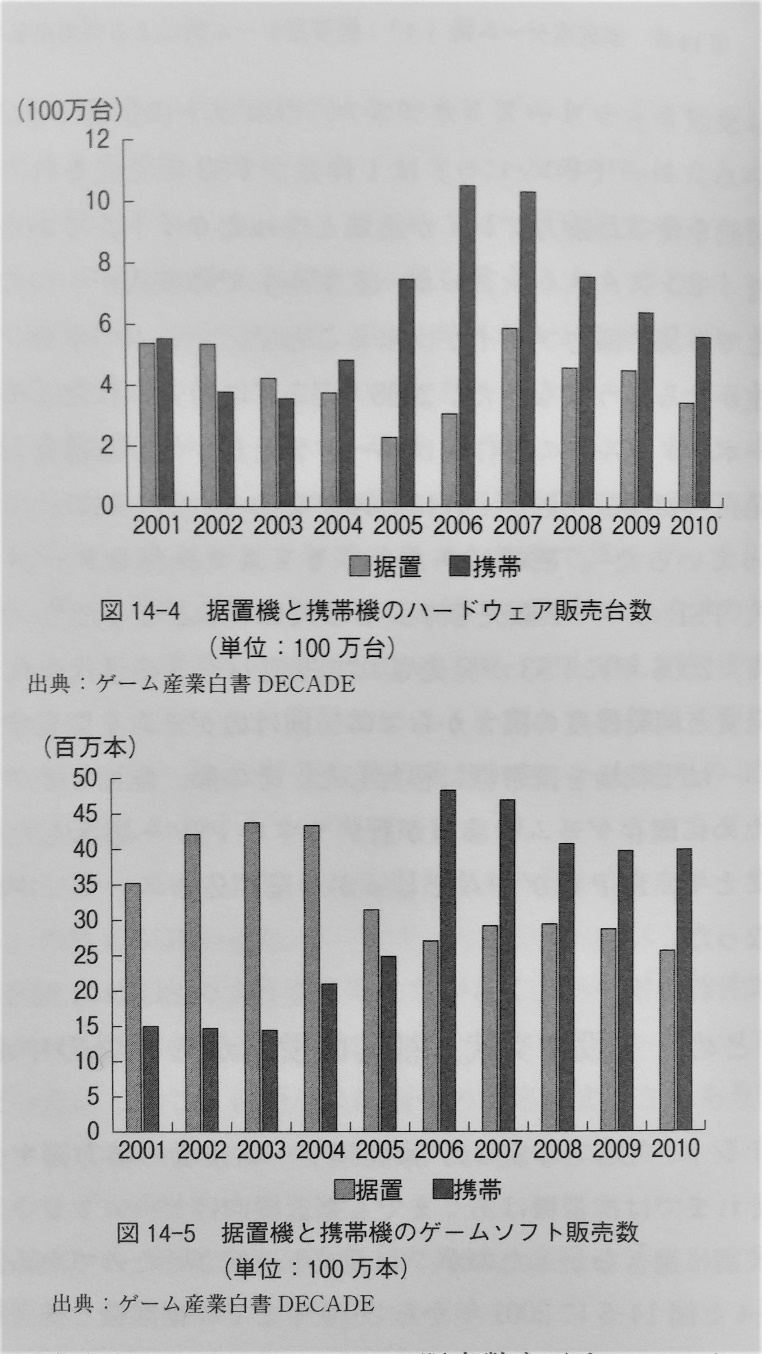 1989 Gameboy
2004 
Nintendo DS
Playstation Portable
Odlišné přístupy


Důvody úspěchu?
Hráči
Vývojáři
Marketing
[Speaker Notes: Přilákání nových hráčů vs normální hry kdekoli]
Mobilní hry
1999-2008 éra operátorů
Curi suta (2007) 
2009-2011 éra platforem Mobage a Gree
2009 otevření po vzoru mixi
Hry v prohlížeči – např Kaitó rowaiaru 
Koi šite kjabadžó nová
2012 Social Games (Featurephone) > Smartphone
2013 největší trh s mobilními hrami 
Puzzle & Dragons
Nejúspěšnější mobilní hry 2017 2018
[Speaker Notes: 99 – mobily nezvládají hry utáhnout – webové hry
2001 – java virtual machine 
2003 – hry na OS mobilů

Po nástupu smartphonů ztrácí gree a dena  podíly za zprostředkování aplikací (kvůli appstoru)h

Pazudora: k zábavnosti není potřeba dalších lidí, je to logická hra, kde je třeba víc přemýšlet než u rutinních „social games“; P2W>FTP; 2014 zisk cca 20MLD Kč
Kankore]
Proč je Japonský trh odlišný?
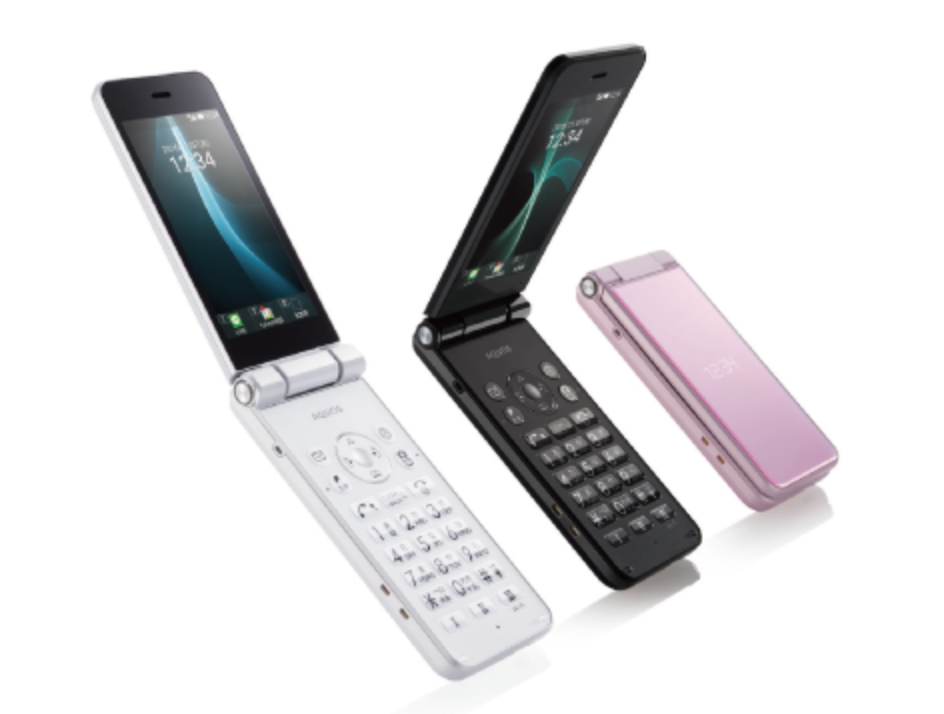 Galapágský syndrom?
Příklad

Rozdíly v hráčích?

Přístupnost trhu?
Alternativní služby?
Konzervativní hráči?
[Speaker Notes: Vztah k fiktivnímu/reálnému světu?]